Genome SolverMini-Workshop
August 14, 2020
We are...
Anne Rosenwald, Georgetown University (anne.rosenwald@georgetown.edu)

Gaurav Arora, Gallaudet University (gaurav.arora@gallaudet.edu)

Vinayak Mathur, Cabrini University (vinayak.mathur@cabrini.edu)
Rationale for the Genome Solver Project
Data “firehose” is an opportunity
More data than experts can analyze deeply
Students get involved in genuine research projects
Learn tools at the intersection of biology, math, and computer science
Develop hypotheses based on genome information
Work can be extended to include wet lab experiments
Win-win-win for bioinformatics experts, faculty and students
[Speaker Notes: Annotations can be divided into two types: Structural and Functional annotations. First, we’ll focus on structural annotations. Some of the properties of structural annotations are locating the ORFs (open-reading frames), genes, regulatory elements, and repeat elements.]
Our Learning Goals for Today’s Workshop
Gain facility with new tools
Become familiar with https://genomesolver.qubeshub.org
Identify projects that will complement your curricular needs
Identify projects that will complement your research needs
Discuss our Community Science Project
Make connections!
Similarity Searches 
including BLAST
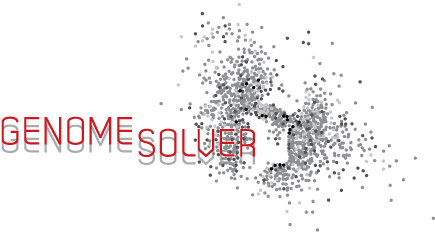 ‹#›
Sequence Similarity
sequence database
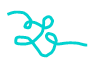 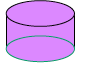 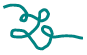 sequence with known function
sequence with unknown function
extrapolate
function
Bordoli L. “Similarity Searches on Sequence Databases”. Powerpoint presentation. EMBnet Course, Basel, October 2003.
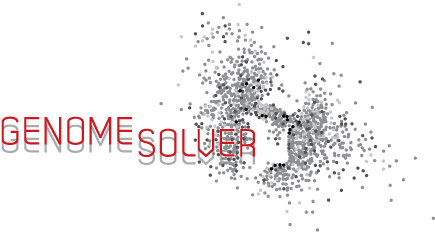 What is BLAST?
Freely available tool compares a protein or DNA sequence to other sequences in various databases
Helps researchers in identifying sequences similar to the query sequence
Helps to infer homology and identify sequences that may be important for function
https://blast.ncbi.nlm.nih.gov/Blast.cgi
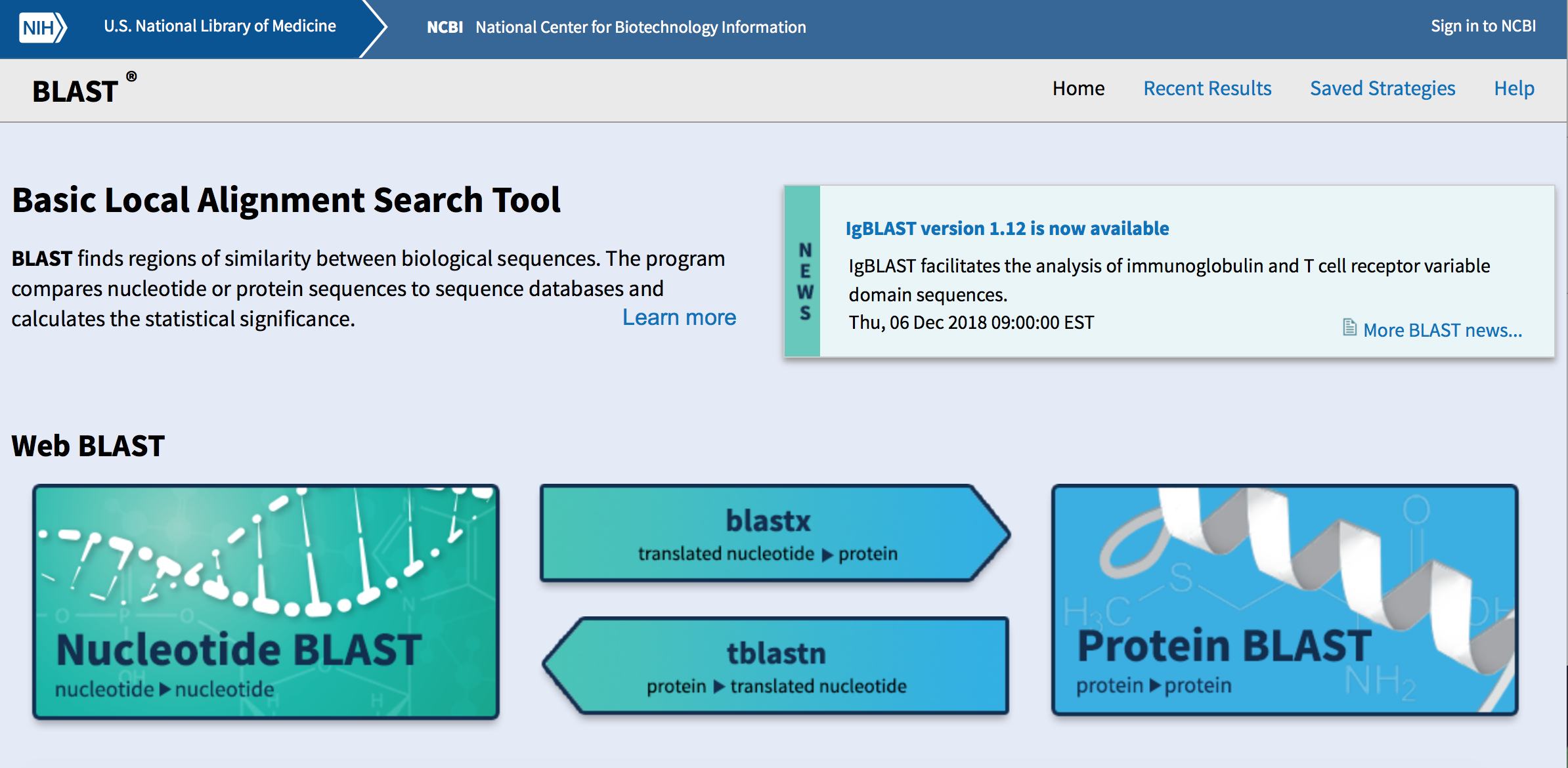 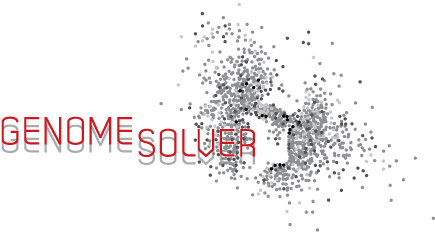 Specify sequence of interest
Select the BLAST program
Select a database
Select optional search parameters
Parameters for blastn
Parameters for blastp
Analyze results
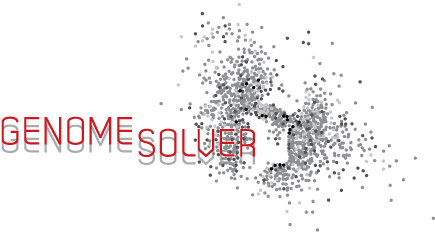 Pick the best hit
[Speaker Notes: BLAST aims to identify regions of similarity between two sequences]
BLAST Interface
From https://blast.ncbi.nlm.nih.gov/Blast.cgi, choose the appropriate BLAST tool. 
In this example, we’ll use Protein BLAST or BLASTp
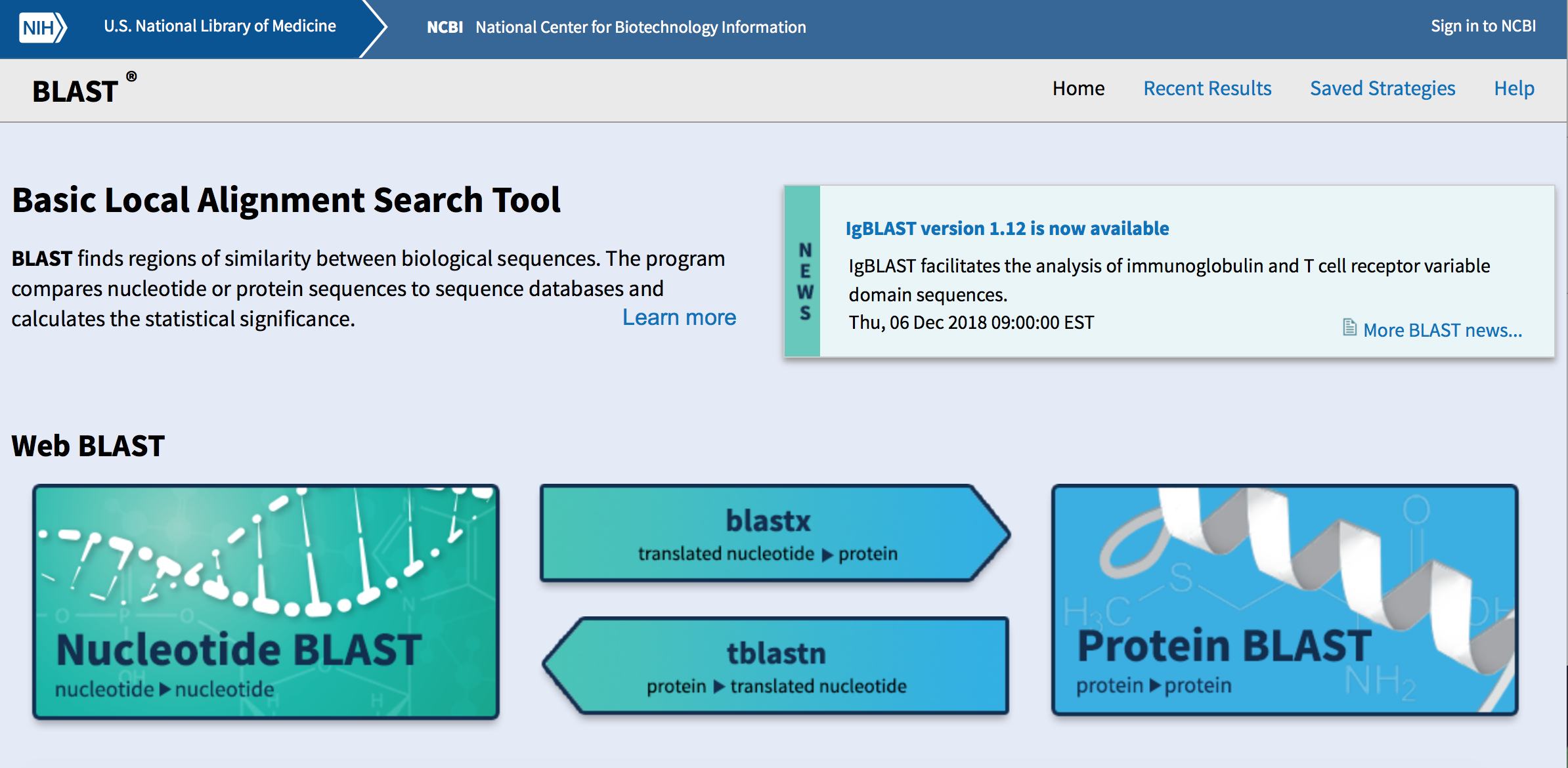 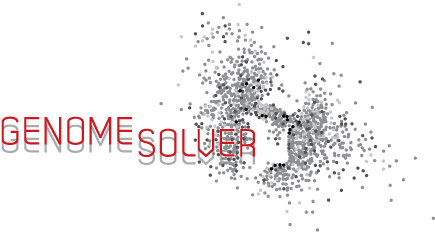 Program Selection for blastp
Blastp - searches a database to find similar sequences for a query amino acid sequence
Protein-Specific Iterated BLAST (PSI-BLAST) - more sensitive; used to identify distantly related proteins
Pattern-Hit Initiated BLAST (PHI-BLAST) - used to search for proteins that contain a pattern designated by the user
Other versions also available – see the BLAST website for more
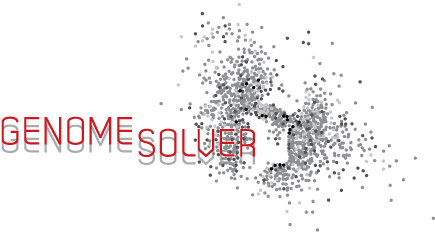 Altschul SF, et al. (1997). Nucleic Acids Res. 25: 3389
 Zhang Z, et al. (1998). Nucleic Acids Res. 26: 3986
 Boratyn GM, et al. (2012). Biol Direct. 17: 12
Selecting a Database
nr/nt: non-redundant nucleotide database (most general database) or est database – this is the default choice
nr: non redundant protein database or swiss-prot database
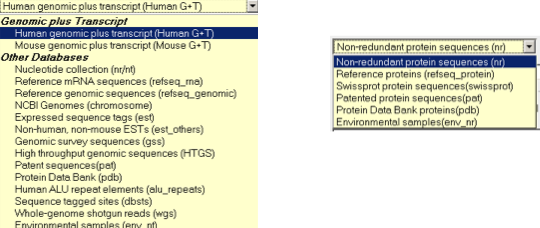 protein databases
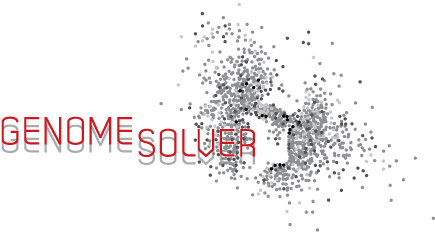 nucleotide databases
BLAST Interface
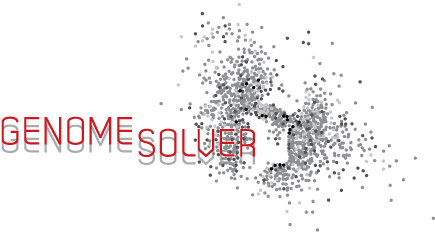 BLAST Results
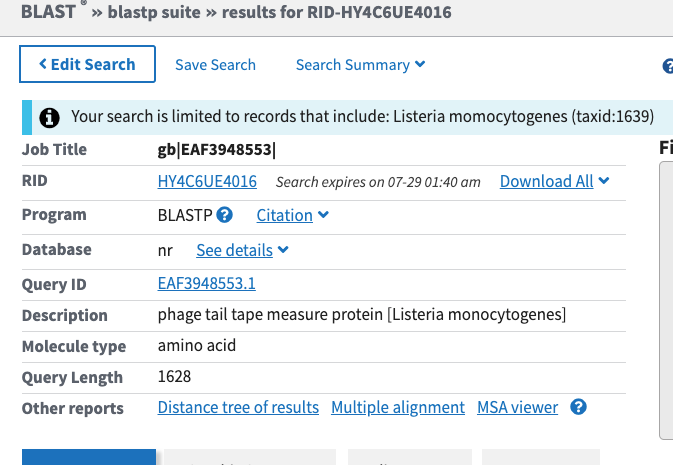 Query information
Database and BLAST information
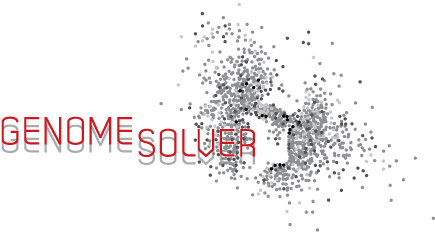 [Speaker Notes: The Genome Solver project was funded by the National Science Foundation for  7 years.  The project was initially developed by me and then post-doctoral fellow Gaurav Arora, now at Gallaudet University, and continued with the next post-doctoral fellow Vinayak Mathur, now at Cabrini University.   
 
Up until the summer of 2017, we conducted workshops for faculty at different colleges and universities around the country.  Now that the funding has ended, we have made the current workshop materials available online so that others can learn, too.]
Interpreting the Results
Best hit is listed at the top
Smaller the E-value associated with the alignment, there are fewer chances that you will find another alignment with the score S or better
Higher the Bit score associated with the alignment, there is a greater  similarity based on the scoring matrix
Look out for the query coverage and make sure it matches the original query sequence
Compare protein structures, look out for common domains, part of a multiple sequence alignment
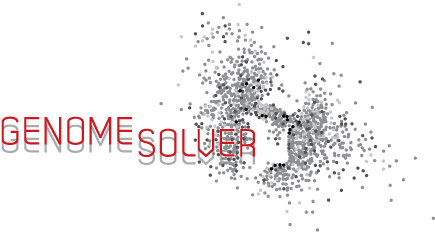 Comparative Genomics
Gene/Genome/Protein Comparisons
Before the advent of sequencing technologies, organisms wereclassified into groups or clades using morphological characters 1

With the availability of sequencing technologies, many sequenced genomes are available 

Genome sequences contain molecular information which can be compared among organisms 2
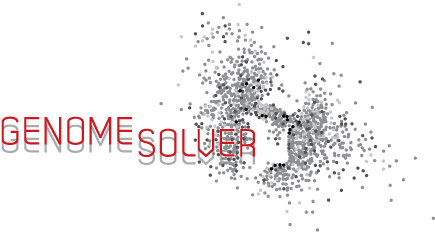 1 Scotland RW, et al. (2003). Systematic Biol. 52: 539
2 Field J, et al. (2005). Microbiol. 151: 2125
Properties of Amino Acids
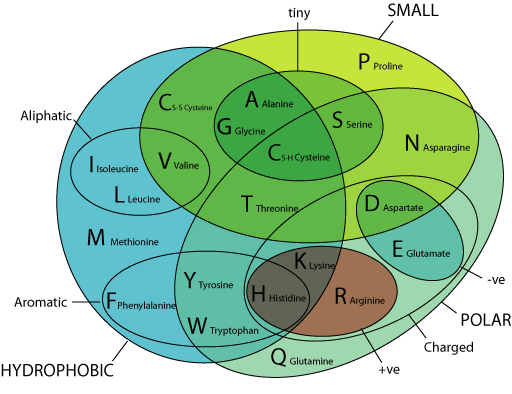 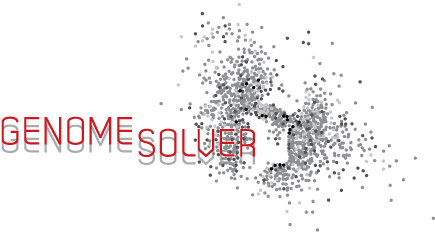 [Speaker Notes: For proteins, the same general idea holds true – we assign scores to each place along a string of letters.  Retention of the letter gets a high score, substitution gets a lower score.  

Here, a reminder about the chemical and physical properties of amino acids.   Amino acids with similar properties are grouped together in this diagram.  In cases where there is a mutation resulting in a change of amino acid in a sequence, we can make an inference about whether the observed change might affect the structure and hence the function of the protein.  For example, substitution of a threonine for a serine in a sequence might not be too radical because the two are close in size and both have hydroxyl groups.  On the other hand, substitution of glutamate for phenylalanine might have big effects because you’ve exchanged a negatively charged amino acid for one that is aromatic.  

Scoring matrices for proteins then take into account the “cost” of substitution of one amino acid for another based on the chemical and physical properties of the amino acid side chains.]
PAM250 Matrix
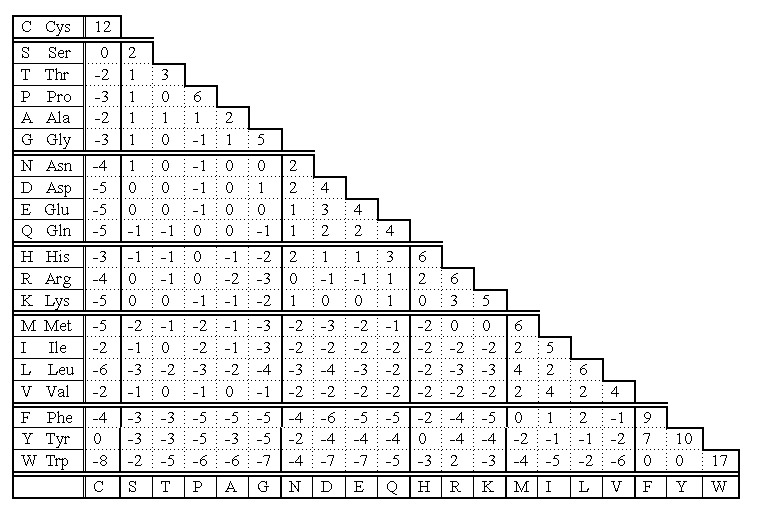 The PAM1 matrix was based on an alignment of proteins that shared 85% identity - not optimal for distantly related proteins
Dayhoff et al. derived other PAM matrices from PAM1, such as PAM250
PAM250 is derived by multiplying PAM1 by itself 250 times and represent an evolutionary distance where proteins share 20% amino acid identity
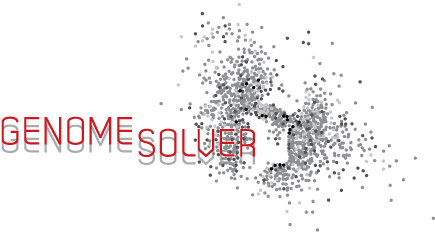 Purposes of Pair-Wise Alignments
Sequences that are similar may be functionally similar
Sequences that are similar to each other may be evolutionarily related
Sequence similarity may also infer structural similarity of encoded proteins
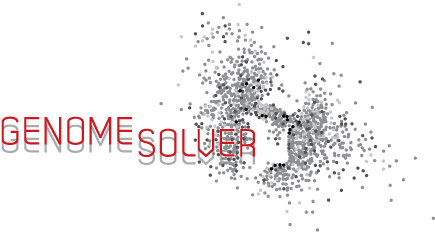 Different Methods for Pair-Wise Alignment
Dot-matrix analysis: a visual approach to compare sequences; Method displays sequence alignments as diagonals on a matrix 1

Dynamic programming: algorithm matches all possible characters in the sequence, based on a scoring scheme for matches, mismatches and gaps 2
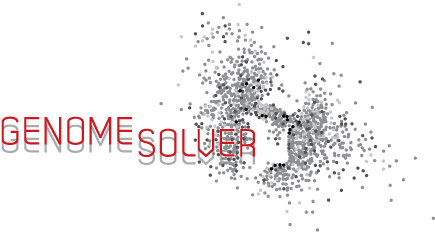 1 Gibbs AJ, et al. (1970).The FEBS Journal. 16: 1

2 Bellman R. (1954).Bulletin of American Math. Soc. 60: 503
[Speaker Notes: Here is our idea: We have this data fire-hose and this fire-hose presents an opportunity. There are more data there than bioinformaticians are really looking at. This allows students to get involved in genuine research projects and they can learn some tools at the intersection of biology, math, computer science and statistics. They can develop hypotheses based on the genome information. Some of the work we have done uses these hypotheses to test predictions in the wet lab. Overall we believe this is a win for everybody: bioinformaticians, students and faculty because there are data that anyone can look at and we can find out new interesting things about biology, expanding what we know about life processes.]
Purposes of Multiple Sequence Alignment
Multiple sequence alignments help to relate groups of sequences to gene families
Multiple alignments of protein sequences give information of functional domains that are shared by proteins
Patterns generated from multiple alignments help build statistical models
Phylogenies can be constructed based on multiple sequence alignments
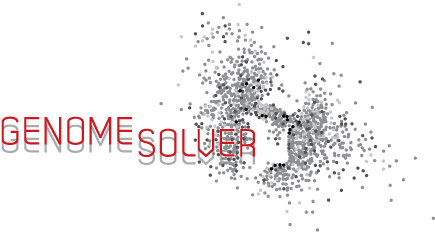 Programs for Multiple Sequence Alignment
Multiple sequence alignment programs can do global and local alignment.
Global alignment requires that each residue of the sequences need to be aligned e.g. T-Coffee, CLUSTAL-W, MUSCLE
In local alignment only closely related segments align e.g. MAFT
MUSCLE 1 creates a pairwise alignment of the sequences. Creates a matrix of the distance between the sequences 
T-Coffee 2 builds a library of all possible aligned residues and then turns library into alignment
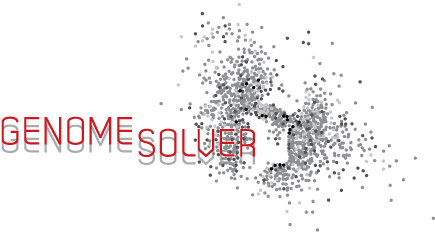 1 Edgar RC. (2004). Nucleic Acids Res. 32: 1792
2 Notredame C, et al. (2000). J. Mol. Biol. 302: 205
Annotation
Genome Annotation
Functional Annotation
Structural Annotation
ORFs, genes
Biological function
Regulatory elements
Biochemical function
Repeat elements
Regulatory function
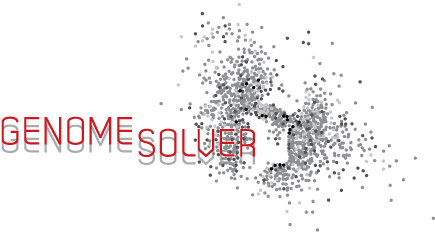 Flecik P, et al. (2011). Nucleic Acids Res. 39: D800
[Speaker Notes: There are a number of different databases to choose from.  These are available via pull-down menus on the query page.]
Methods to Predict Structural Information
Gene prediction programs like Glimmer 1 and GeneMark 2 use statistical methods to predict genes
tRNAs and rRNAs can be predicted by programs like tRNA scan-SE 3 and search_for_rnas 4, respectively
A new gene can be identified by querying the sequence in a know database e.g. GenBank, using BLAST 5 
Identifies genes that have been previously identified and some new hypothetical genes
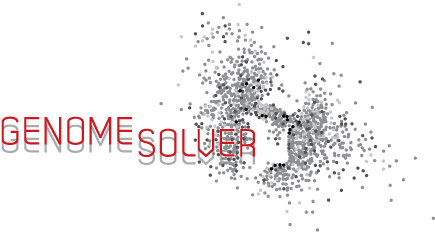 1 Delcher A, et al. (1999). Nucleic Acids Res. 27: 4636
2 Borodovsky M, et al., (1995). Nucleic Acids Res. 23: 3554
3 Lowe TM, et al. (1995). Nucleic Acids Res. 25: 995
4 Aziz R, et al., (2008). BMC Genomics. 9: 75
5 Altschul SF, et al. (1997). Nucleic Acids Res.25: 3389
[Speaker Notes: The PAM 1 matrix was created for alignments of proteins that share 85% identity. But obviously sometimes we’d like to compare proteins that are less closely related. Dayhoff and colleagues developed a series of matrices that can be used depending on how closely or distantly related the proteins are.  In this slide is shown the PAM 250 matrix which is derived by multiplying the PAM1 by itself 250 times. This new matrix can now be used to compare proteins that share 20% amino acid identity. Note also that in this representation there are actual scores: keeping an amino acid the same gives you a high positive score, but substitutions give you a range of scores from low positive scores to negative scores.  Example – keeping cysteine in place results in a score of 12, but if substituted with tryptophan, this results in a score of -8.  This make sense because cysteine and tryptophan have very different chemical and physical properties.  Note also that only the “bottom” half of the matrix is shown in this representation. PAM matrices by definition are symmetrical – substituting a cysteine for a tryptophan gives the same score as substituting a tryptophan for a cysteine.]
Genome Annotation
Functional Annotation
Structural Annotation
ORFs, genes
Biological function
Regulatory elements
Biochemical function
Repeat elements
Regulatory function
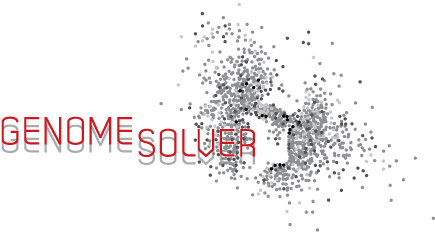 Flecik P, et al. (2011). Nucleic Acids Res. 39: D800
Hidden Markov Models (HMMs) for Protein Families
HMMs are statistical models of amino acid models in a group of functionally related proteins across species
HMMs are defined by multiple alignments of proteins
A mathematical way to examine the likelihood that a protein is a member of previously defined group
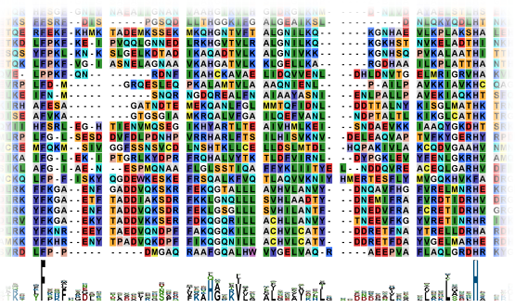 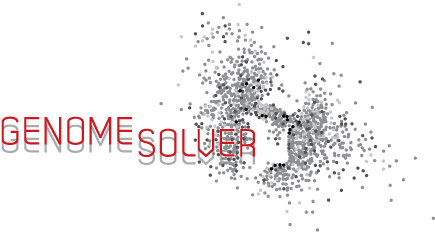 Punta M, et al. (2012). Nucleic Acids Res. 40: D290
Ontological Representation of Movies
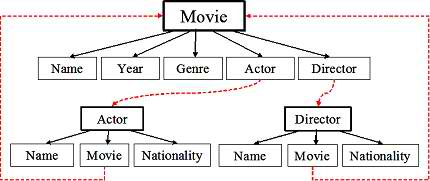 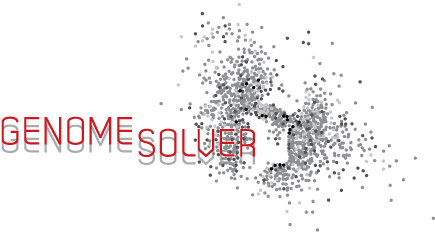 www.maya.cs.depaul.edu
Gene Ontology
Gene ontology is an initiative to unify gene and gene product attributes across all species
Aims to annotate genes and gene products, provide tools for analysis, maintain a controlled vocabulary of genes and gene products
The Gene Ontology Consortium. (2000). Nat. Genetics. 25: 25
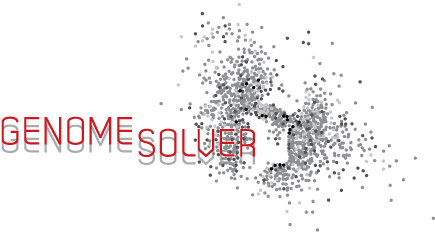 Gene Ontology
Annotation Example

Gene: DnaA (NC_000913.3)
Protein: Chromosomal replication initiator protein dnaA (PO3004)
What does it do?
       Molecular function
Where does it act?
      Cellular component
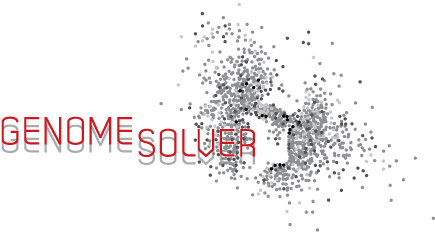 What process is it involved in?
                          Biological Process
Example:  DnaA
What does it do?
       Molecular function
Where does it act?
      Cellular component
What process is it involved in?
                          Biological Process
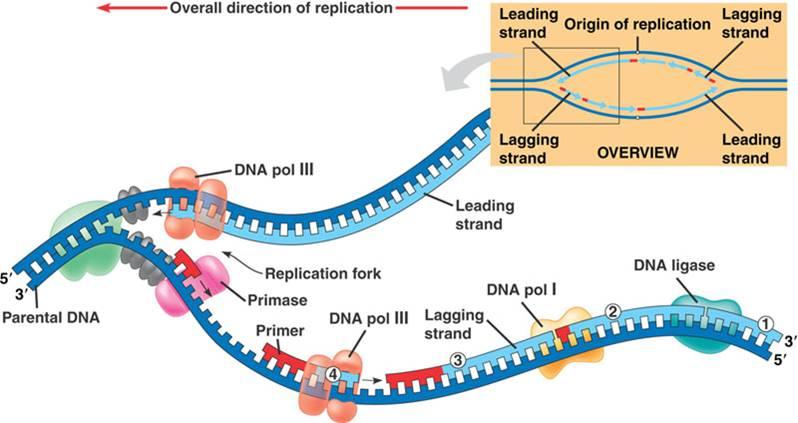 ATP binding
DNA binding
DNA replication origin binding
Cytosol
Plasma membrane
DNA replication
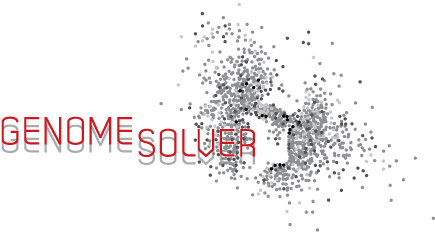 Summary
Gene Annotation - assigning information to A’s, C’s, G’s, and T’s in DNA sequences
Structural annotation – finding genes in the sequence
Functional annotation – assigning function to genes in the sequence
Hidden Markov Models
Gene Ontology Classification
‹#›
Phylogenetics
‹#›
Database searches and           sequence retrieval
Multiple sequence alignment
Method of analysis
Tree construction and evaluation
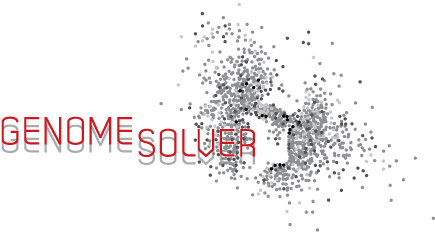 Harrison CJ, et al. (2005). The Plant Journal. 45: 651
‹#›
‹#›
Molecular Evolutionary Genetics Analysis (MEGA)
MEGA is used in the phylogenetics exercise to construct a phylogenetic tree (www.megasoftware.net) 
MEGA is a freely available software for conducting statistical analyses of molecular evolution and to construct phylogenetic trees
MEGA is useful for
sequence alignments
inferring phylogenetic trees
estimating divergence times 
estimating rates of molecular evolution
inferring ancestral sequences
testing evolutionary hypotheses 
Alternate: http://www.phylogeny.fr/simple_phylogeny.cgi
‹#›
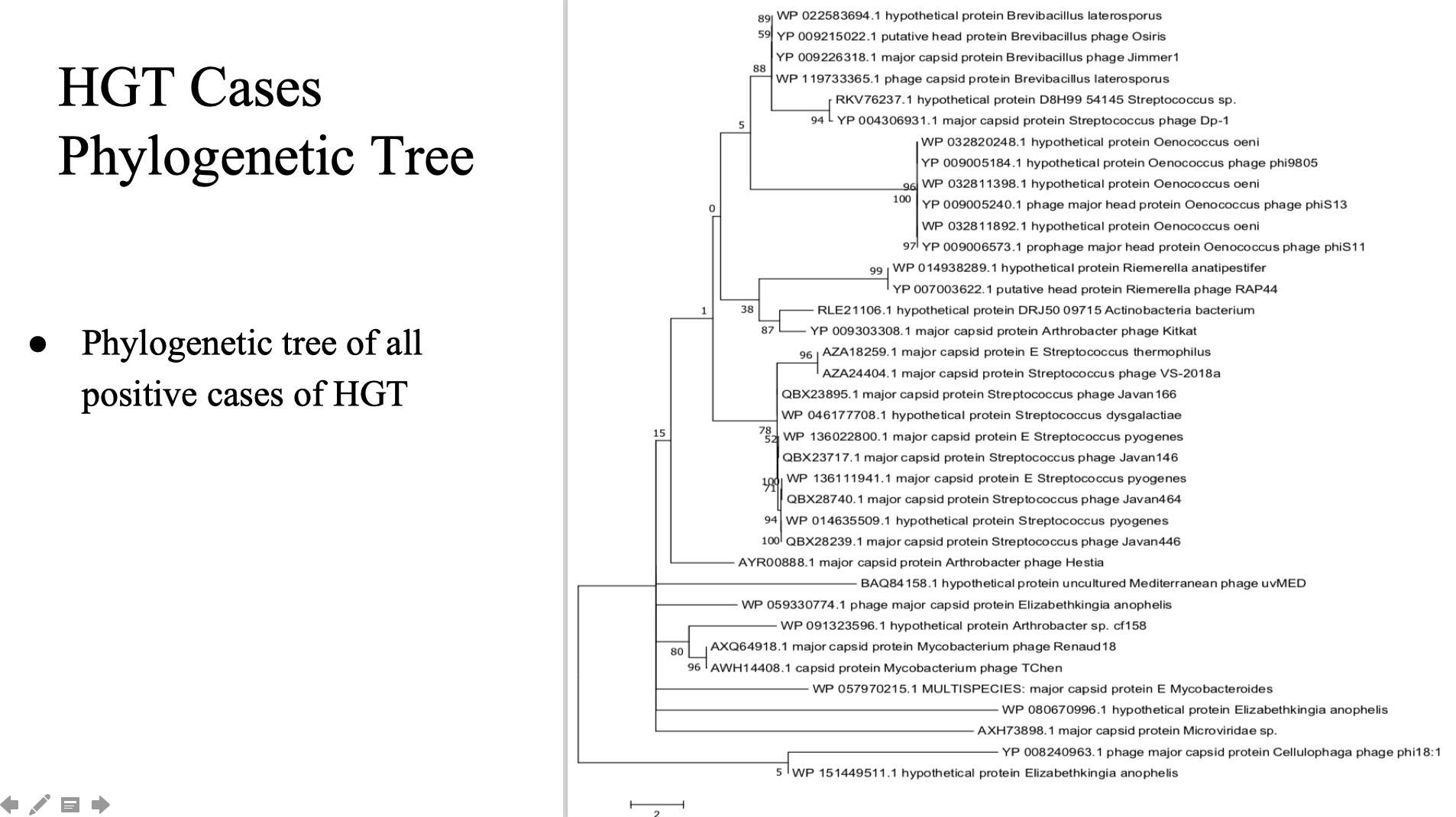 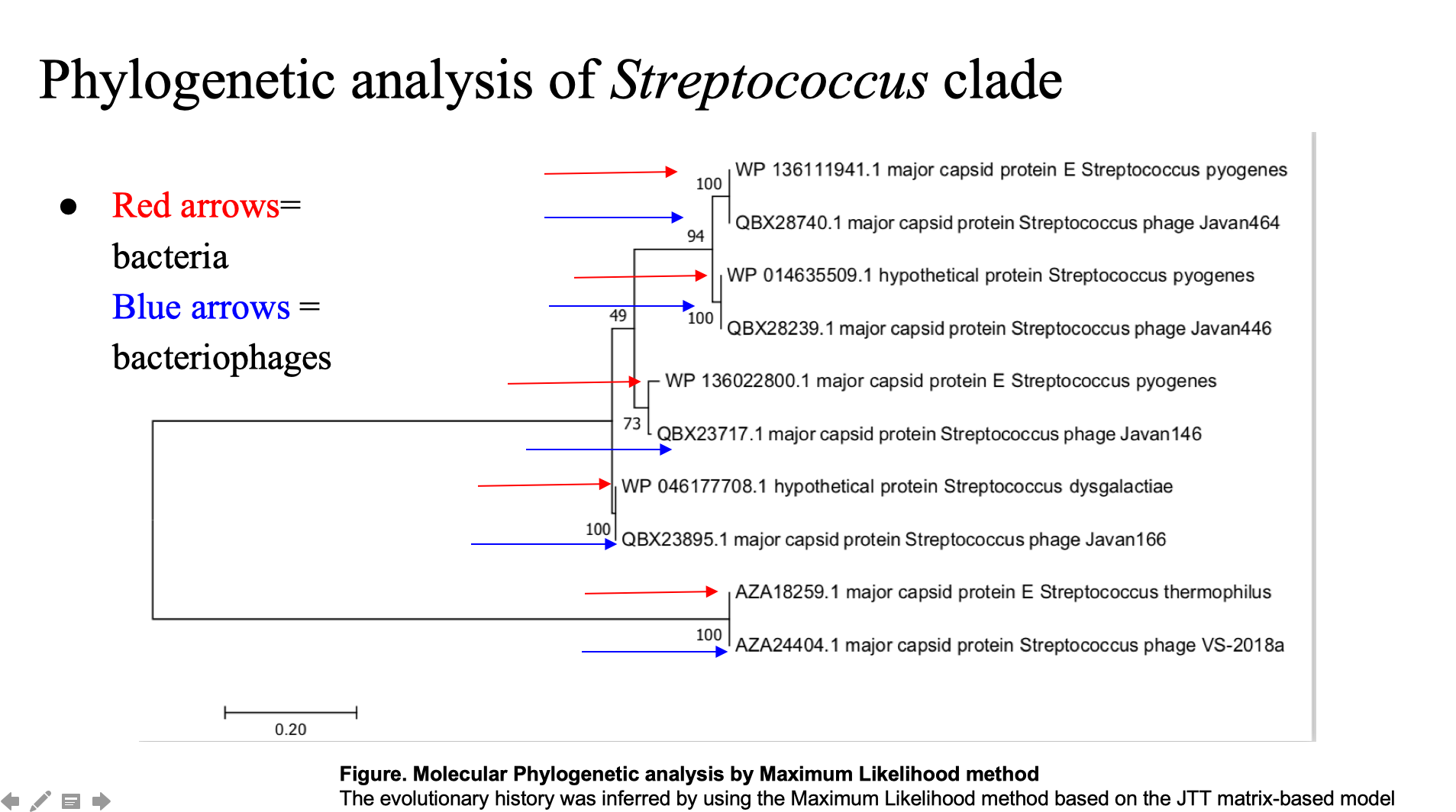 Data Visualization
Networks Can’t Be Ignored
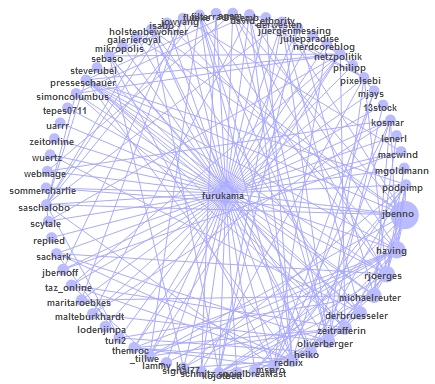 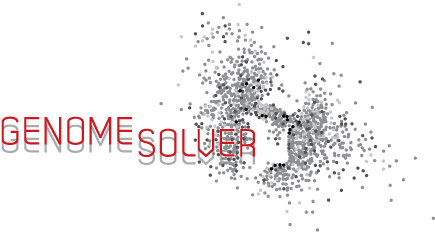 Properties of Networks
Degree, k: how many links a node has to other nodes
Degree Distribution, P(k): gives the probability  that a selected node has exactly k links
Clustering coefficients: is a measure of degree to which nodes in a graph tend to cluster together
Shortest path: the path with the smallest number of links between two nodes
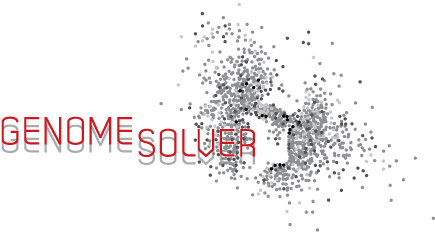 Barabasi AL, et al. (2004). Nat. Rev. Genet. 5: 101
Gene Expression Network
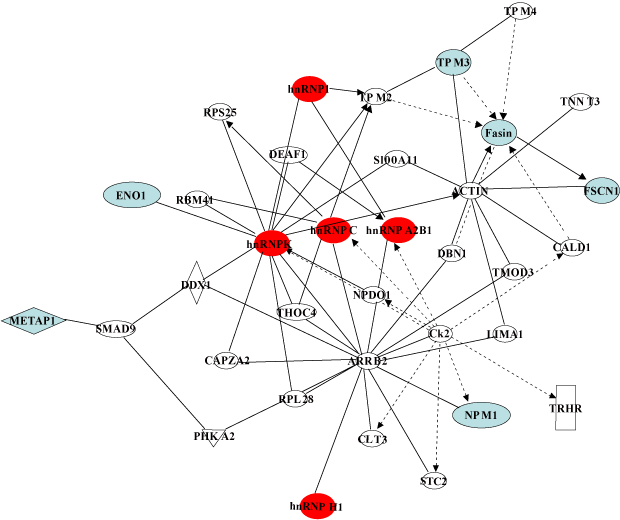 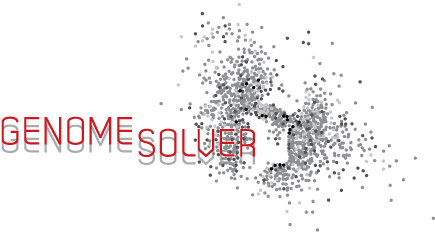 Abdullah L, et al. (2009). J. Proeteomics Bioinform. 2: 439
‹#›
‹#›
Protein Interaction Network
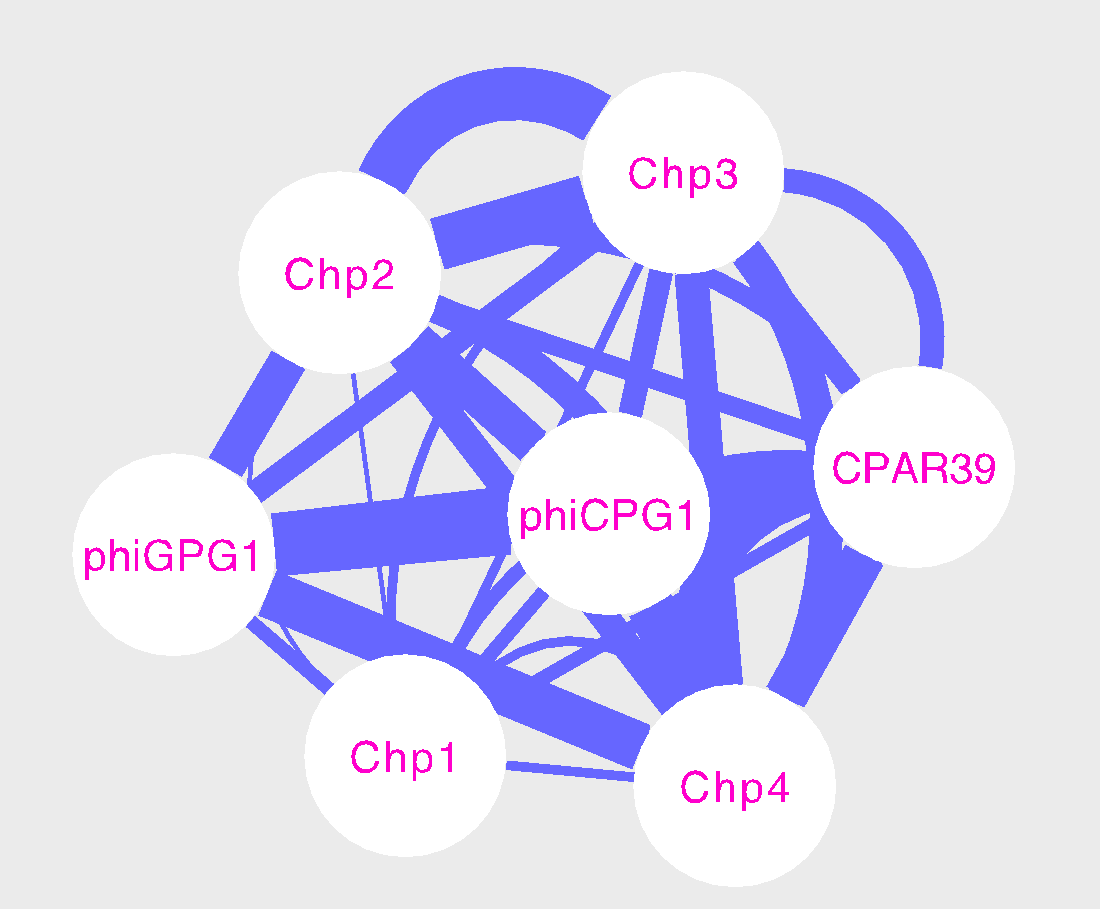 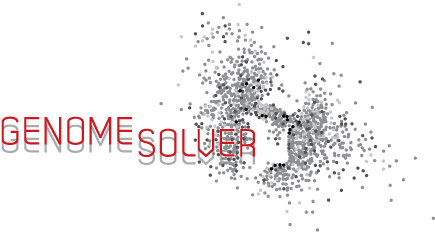 Rosenwald AG, et al. (2014). Bacteriophage.4 :965076
‹#›
‹#›
Properties of Networks
Degree, k: how many links a node has to other nodes
Degree Distribution, P(k): gives the probability  that a selected node has exactly k links
Clustering coefficients: is a measure of degree to which nodes in a graph tend to cluster together
Shortest path: the path with the smallest number of links between two nodes
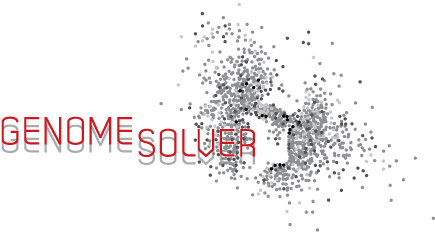 Barabasi AL, et al. (2004). Nat. Rev. Genet. 5: 101